IMAN A4
A Evil cat
One dark night a evil cat was trying to start a fire in someone’s house…
Do you …
STOP IT
RUN OUTSIDE
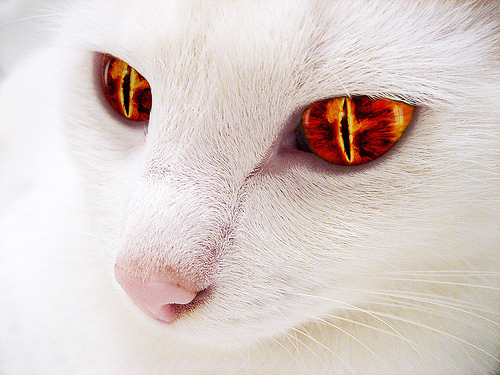 If you stopped it ...
You Dieeed!!!
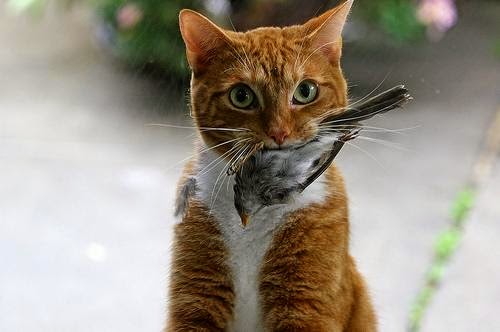 If you ran outside …
you will survive because you are not in a house full of toxins and smoke.
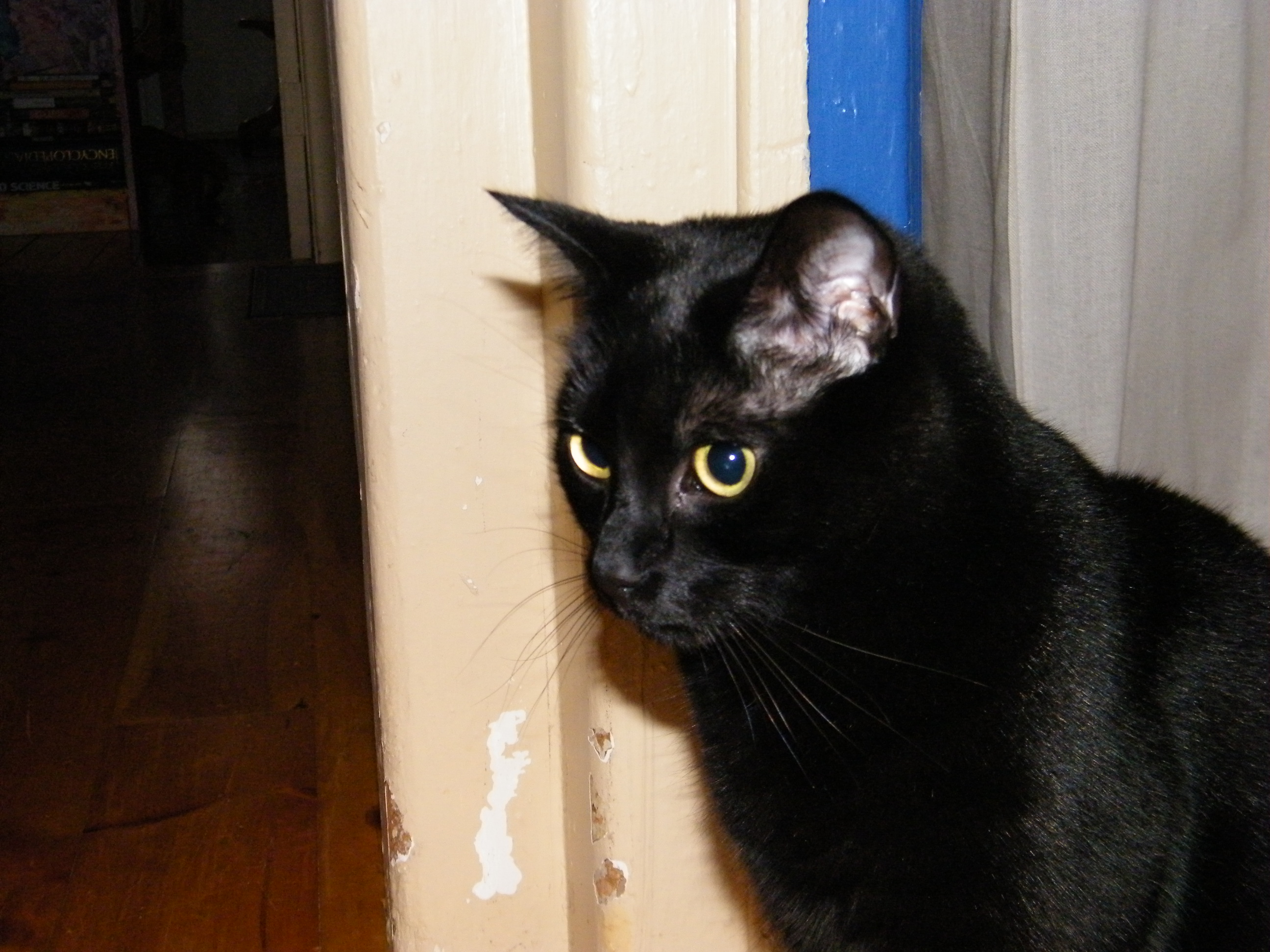